Finance
Guiding Questions
How will the project be financed sustainable way?
What are your sources of financing?
Do you have innovative strategies to finance your project?
How will you ensure that the project is solvent in the long term?
Finance
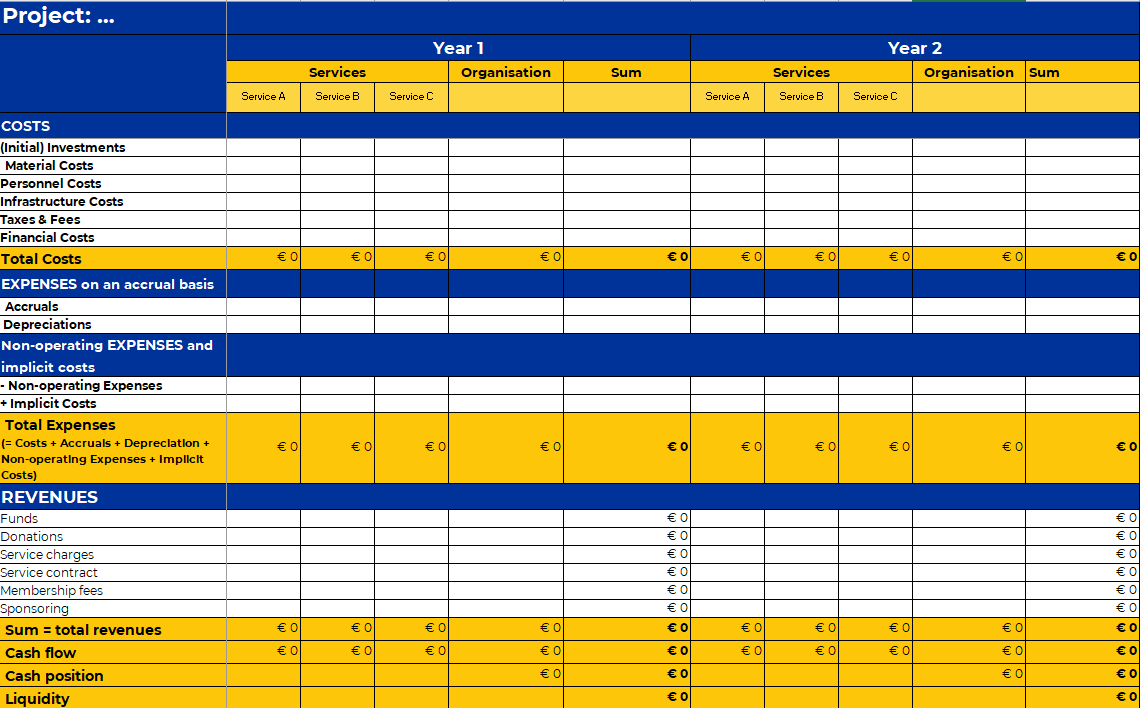 Check out the Excel “Financial Plan” to calculate your cash flow and liquidity!
My Project:Finance
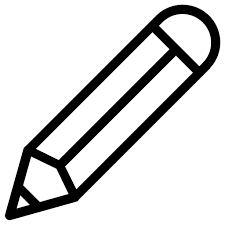